manažer
Mgr. Markéta Bočková
3. ÚKOL
vytvořte komunikační plán KJM, Křižovatka, KISK, definujte jednotlivé oblasti a četnost, o kterých chtějí být jednotlivé zainteresované strany informovány (průřezové téma)
součástí plánu bude i návrh ​reportingu ve vazbě Martin Křčál - Křizovatka -1A 4 (průřezové téma + téma 20. 11. 2015 )
navrhněte:
​formy náboru studentů na Křižovatku
možnosti jejich vzdělávání (bezplatného)
formy a četnost hodnotících pohovorů (v návaznosti na vzdělávání atd.) (téma 13.11.2015)
zpracujte si test MBTI a zhodnoťte, zdali je vypovídající
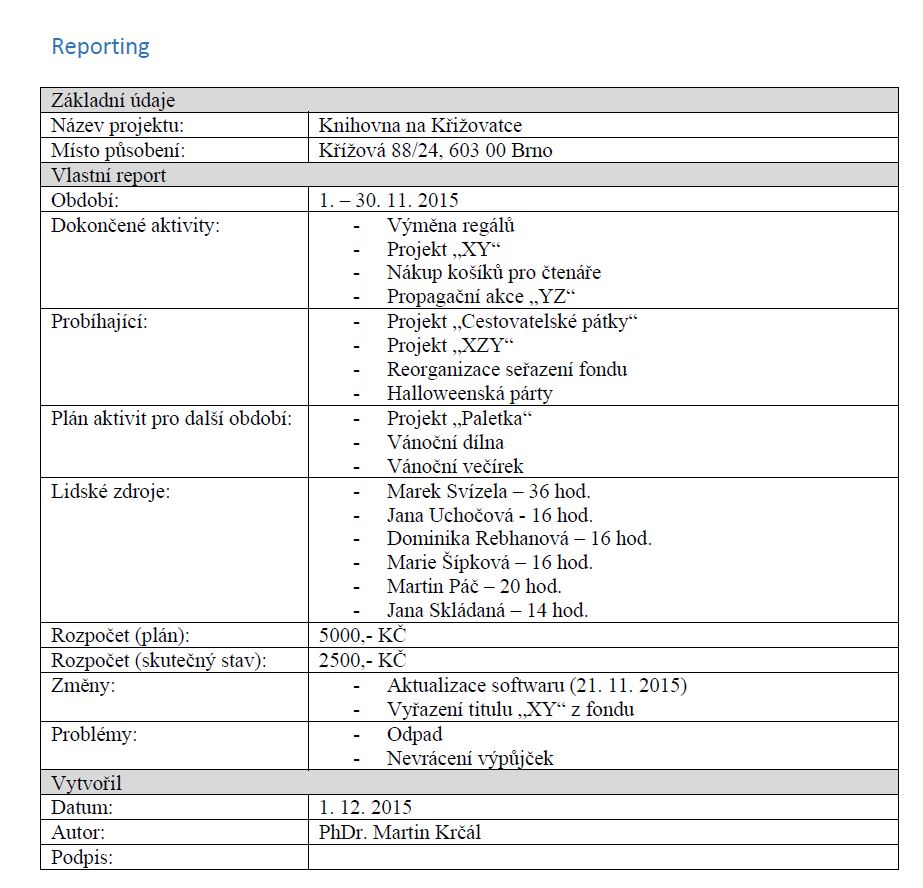 závěrečný úkol
Vypracujte strategii pro Křižovatku v časovém horizontu 5 let. Dokument v rozsahu 15 - 20 normostran bude obsahovat:
definovanou vizi (kde má Křižovatka za 5 let být) včetně zdůvodnění
cyklus strategického plánování - základní strategický plánovací model - Košťan, Šulař - str. 19 - rozpracovaný do struktury - časový harmonogram, nároky na zdroje a procesy, definování dalších kroků, které je potřeba zjistit, návrh systému monitoringu jednotlivých kroků
analýzu okolního a vnitřního prostředí za použití vhodných metod (název metody, popis toho jak funguje, proč jste ji zvolili, vypracovanou metodu) v minimálním rozsahu - analýza konkurence včetně typologie srovnávaných služeb, SWOT, PEST/SLEPT nebo 7S, zainteresované strany 
dopad této vize a strategického plánu do taktického a operativního řízení Křižovatky včetně organizační struktury
rozpracovanou strategii do Balance Score Card
personální strategii - minimálně v rozsahu náboru a vzdělávání zaměstnanců Křižovatky, kompetenčních modelů pro jednotlivé pozice
Shrnutí látky k závěrečnému úkolu proběhne 11. 12. 2015. Studenti, kteří jsou na předtermín mají možnost se po domluvě zastavit na osobní konzultaci. Prosím dbejte na formální úpravu práce, jakékoliv grafické úpravy jsou vítány.
přistoupení ke zkoušce
odevzdané 3 průběžné úkoly
docházka
 prezenční studenti – docházka ve všech termínech (2 termíny bez omluvy)
kombinovaní studenti - docházka v termínech pro kombinované studenty (1 termín bez omluvy)
online test 
závěrečný úkol se splněnými formálními kritérii
náležitosti seminární práce (titulní strana, iniciály)
rozsah a dodržené téma zadání
použití odborných zdrojů, citace
?
Manažer je člověk, který dosahuje výsledků prostřednictvím jiných lidí. (EF Harvardova univerzita)

„Manažer je především profese a její nositel je zodpovědný za dosahování cílů svěřené mu organizační jednotky s využitím kolektivu spolupracovníků a poskytnutých zdrojů, včetně tvůrčí účasti na stanovení cílů a jejich zajištění.“ (Václav Lednický, Základy managementu, str.7)

Manažer je někdo, kdo zodpovídá za plánování, realizaci a kontrolu. (P. Drucker)

Skutečnou úlohou manažera je řídit činnost spíš než lidi. Lidé se zvládnou řídit sami, když je necháte. Vy se musíte soustředit na skutečnou podstatu managementu – strategii. (R. Templar)

Manažeři jsou zajímavý fenomén. Jsou dobře placení, mají obrovský vliv a značný nedostatek selského rozumu. (Henry Mintzberg)
KDO JE DOBRÝ MANAŽER? co je dobro?
vytrvalost, pracovitostinovacedůraz na zákazníky	1876 - 1932
zákaz odborů / přemíra kontrol / odchody před důchodem / válečné zakázky /nucené práce během II. sv. války
organizační schopnostipřátelskýMINISTR / rétor1987 - 1945
válečný zločinec,  demagog,  neschopný soucitu, autor antisemitských zákonů
VIZIONÁŘ

OBCHODNÍK

STRATÉG / INOVÁTOR

1955 - 2011
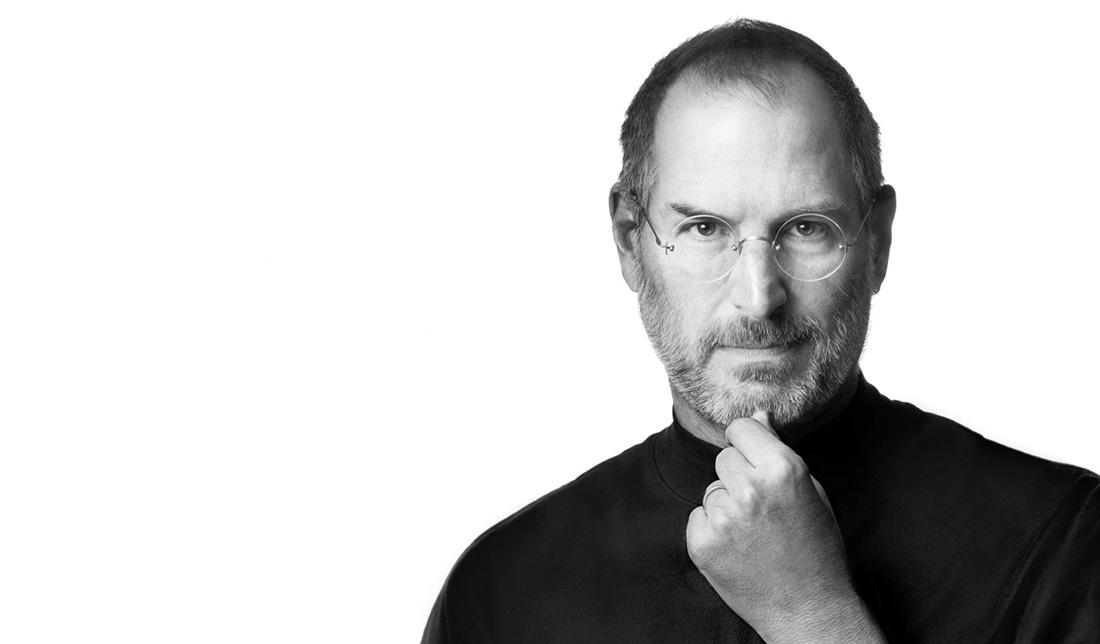 sebestředný, arogantní, excentrický, náladový, terorizující zaměstnance
JORDAN BELFORT
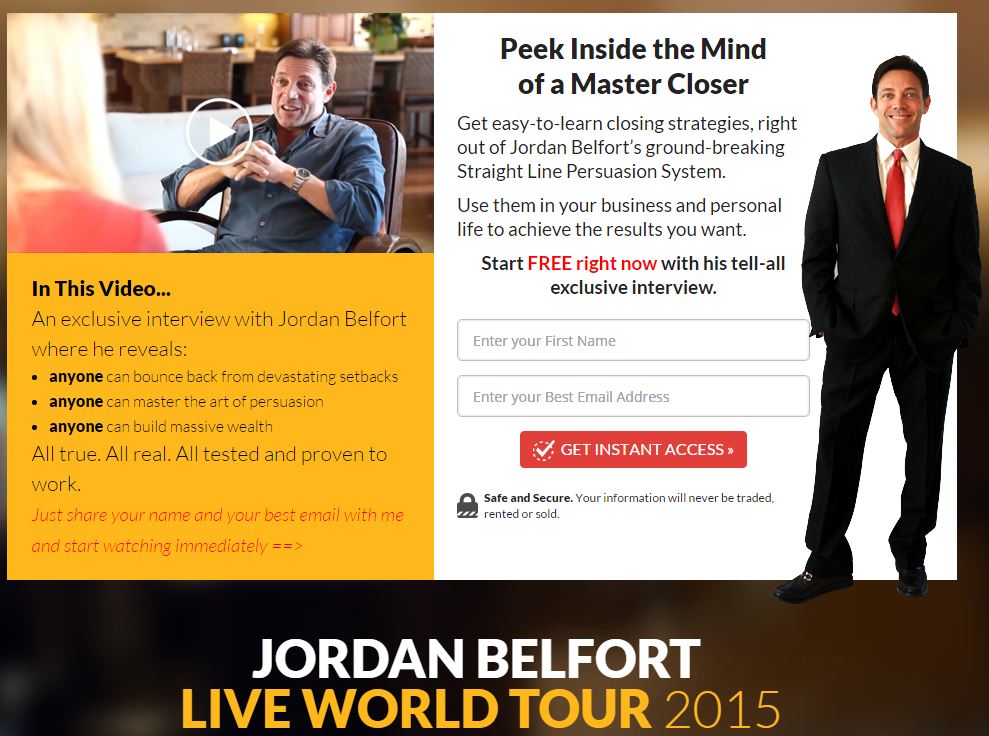 JINDŘICH HLAVATÝ
KOMPETENCE DLE IPMA
TECHNICKÉ 
metody, techniky, nástroje, řešení problémů, práce s časem a zdroji, řízení změn, struktury v projektu
KONTEXTOVÉ 
 integrační a systémové znalosti a dovednosti – orientace na projekt, finance, právo, systémy, technologie
BEHAVIORÁLNÍ 
měkké dovednosti
KOMPETENCE
soubor rozhodovacích pravomocí

schopnosti adekvátně zhodnotit situaci, a to ne jen pracovní, a umět jí přizpůsobit své jednání, případně „být připraven (umět) na situaci reagovat zásahem do systému, který se v důsledku tohoto proaktivního jednání žádoucím způsobem promění – tzv. kompetence „od sebe“.



TURECKIOVÁ, M.: Řízení a rozvoj lidí ve firmách. 1.vyd. Praha 2004, s. 29.
kompetence dle IPMA
TECHNICKÉ – metody, techniky, nástroje, řešení problémů, práce s časem a zdroji, řízení změn, struktury v projektu

KONTEXTOVÉ – integrační a systémové znalosti a dovednosti – orientace na projekt, finance, právo, systémy, technologie

BEHAVIORÁLNÍ – měkké dovednosti
VŮDCOVSTVÍ / leadership
koučování, delegování, zpětná vazba, styly vedení, motivace, přirozená autorita, moc, uznání, houževnatost, vize

ŘÍZENÍ – zaměřeno na myšlení a na fyzicky existující skutečnost.

VEDENÍ -  primárně ovlivňuje emociální a duchovní stránku člověka.

Absence vůdcovství je nejčastější příčinnou neúspěchu projektů.
vůdcovství
5 oblastí, které vůdcovství lidem poskytuje (Messick, 2005)
vůdcovství
hlavní činnosti:

sebeuvědomění – schopnost umět rozpoznat svůj emoční stav
sebevedení – schopnost umět měnit svůj emoční stav
sociální uvědomění – schopnost rozpoznat emoční stav ostatních
management vztahů – schopnost změnit emoční stav ostatních
vůdcovství
Situační vedení (P. Hersey, K. Blanchard) 

- neexistuje jediný, nejlepší styl vedení

- nejlepší jsou ti, kteří se přizpůsobují
Leadership
P.F. Drucker:  Management je dělat věci správně. Leadership je dělat správné věci.
ZAINTERESOVANOST A MOTIVACE
ZAINTERESOVANOST – osobní vklad – vychází z motivace

MOTIVACE – vede člověka ke splnění úkolu v souvislosti s vnitřní potřebou a obohacením sebe sama. 

STIMULACE - splnění je spojeno se ziskem hodnot přicházejících zvenčí (například finanční odměna).
MOTIVACE
Douglas McGregor vytvořil jednu z prvních motivačních teorií – teorie X a Y, které souvisejí s lidským chováním a přístupem k životu. Nyní se na ni podíváme z hlediska motivace. 
 
Teorie X říká, že lidé jsou líní a neochotní pracovat, a proto musí být nuceni či přemlouváni k práci za pomocí odměny.
 
Teorie Y naopak tvrdí, že lidé chtějí pracovat. Hledají cesty, jak by jim práce přinesla pozitivní zkušenosti a uspokojení.
SHRIBERG, David. Practicing leadership: principles and applications. 4th ed. New York: Wiley, 2007, xi, 306 s. ISBN 978-0-470-08698-8, str. 110
MOTIVACE
HERZBERGOVA TEORIE DVOU FAKTORŮ

Hygienické faktory – neuspokojovatele – vyvolávají pracovní nespokojenost – pracovní podmínky, mezlidské vztahy, platové podmínky, jistota – jejich naplnění nevyvolá pocit spokojenosti, jsou považovány za samozřejmost a účinek naplnění rychle vyprchá. 

Motivátory – pomohou nabudit motivaci a spokojenost – úspěch, uznání, profesní růst, odpovědnost – nenaplnění neznamená nespokojenost

https://managementmania.com/cs/herzbergova-teorie-dvou-faktoru
MOTIVACE
Abraham Maslow
SEBEKONTROLA
SEBEŘÍZENÍ

- ztráta sebekontroly – útok / útěk 

- prevence
proaktivita
začít  s myšlenkou na konec
přednost má důležité
win – win
prve pochopte – pak chtějte být pochopeni
vytváření synergie
ostření pily
ASERTIVITA
Máte právo soudit své vlastní chování, myšlenky a pocity a přebírat zodpovědnost za to, co vyvolávají, a za jejich důsledky pro vás samé.
Máte právo neposkytovat žádná zdůvodnění nebo omluvy na obhajobu svého jednání.
Máte právo posoudit, zda jste zodpovědní za nalezení řešení problémů jiných lidí.
Máte právo změnit názor.
Máte právo dělat chyby – a nést za ně zodpovědnost.
Máte právo říci: „Nevím“.
Máte právo být nezávislí na přátelství druhých, dřív než s nimi začnete jednat.
Máte právo počínat si při svém rozhodování nelogicky.
Máte právo říci: „Tomu nerozumím.“
Máte právo říci: „Je mi to jedno.“

SMITH, Manuel J. Říkejte NE s úsměvem. NLN - Nakladatelství Lidové noviny, 2003. ISBN 80-7106-590-0, s. 106-124
ASERTIVITA
MANIPULACE

AGRESIVITA
UVOLNĚNÍ
- schopnost zmírnit napětí v obtížných situacích
- relaxace, přeskupení sil (manažer, tým)

ZVLÁDNUTNÍ STRESU
- dokonalý být nelze
- schopnost požádat o pomoc
- umění říkat NE
- nemusíš se snažit, cíle stačí dosáhnout
- koncentrace na jednu věc
OTEVŘENOST
- schopnost přimět ostatní, aby cítili, že jejich vyjádření se k věci je vítáno

- dopad na týmové ovzduší a organizační kulturu

- není nic důležitějšího než svěření lidé
ti také jediní určují, jak moc je manažer otevřený
KREATIVITA
schopnost myslet a jednat originálně s fantazií

překážky
- kritické ovzduší nepřipouštějící omyly
- černobílé vnímání
- jednostranné, organizované myšlení
ORIENTACE NA VÝSLEDKY
kompetence spjatá s úspěchem

- koncentrace na žádoucí výsledky
- schopnost stanovit hierarchii priorit
- zodpovědnost za výsledky
- překročení očekávání
VÝKONNOST
schopnost využívat čas a zdroje účelně
DISKUSE
- schopnost vést diskuse 
tlumit nadměrnou aktivitu
klást otázky
omezit čas výstupů
zapojení pasivních členů

vedení porad
jasné cíle
organizace
vedení

Facilitace
VYJEDNÁVÁNÍ
přístupy k vyjednávání
- win – win
- win – lost
- kompromis
- lose - lose
KONFLITKY A KRIZE
- nevyhnutelná součást života týmu (20 – 40% náplně manažera)
konflikty A KRIZE
ŘEŠENÍ KRIZÍ
SPOLEHLIVOST
- spolehlivost manažera – schopnost dostát za všech okolností svým závazkům

- charakter – výsledek výchovy, celek zvyků a pohledů, jejichž prostřednictvím se člověk projevuje

- důvěra
POROZUMĚNÍ HODNOTÁM
schopnost vnímat skutečné vnitřní kvality druhých  lidí a rozumět jejich úhlu pohledu

HODNOTY – hmotné a nehmotné skutečnosti, které jsou pro nás důležité
	- vlastní /  týmové
	- objevit / propojit
ETIKA
etika
- výzkum z roku 2011 – ČR – 1000 respondentů

Etický kodex opakovaně porušuje 40 procent českých zaměstnanců

- krádeže myšlenek
- zneužití vybavení firmy
- vychází ze stresu a represí
akademické svobodyobecná ujednánívzdělávánívýzkum a vývojtýmová prácePLÁNOVÁNÍ PROJEKTŮ VZDĚLÁVÁNÍ, VÝZKUMU A VÝVOJEZVEŘEJŇOVÁNÍ VÝSLEDKŮHODNOTITELSKÁ A EXPERTNÍ ČINNOSTZÁSADY KOLEGIOÁLNÍHO CHOVÁNÍVZTAH LOAJALITY K UNIVERZITĚVZTAH K VEŘEJNOSTISPRÁVA DAT A VYUŽÍVÁNÍ INFORMAČNÍCH TECHNOLOGIÍ
?
TOLERANCE NEETICKÉHO JEDNÁNÍ?

KDE JSOU HRANICE NEETICKÉHO CHOVÁNÍ?
KOMPETENCE DLE IPMA
TECHNICKÉ 
metody, techniky, nástroje, řešení problémů, práce s časem a zdroji, řízení změn, struktury v projektu
KONTEXTOVÉ 
 integrační a systémové znalosti a dovednosti – orientace na projekt, finance, právo, systémy, technologie
BEHAVIORÁLNÍ 
měkké dovednosti
hierarchický model struktury kompetence
KUBEŠ, M., SPILLEROVÁ, D., KURNICKÝ, R.: Manažerské kompetence: Způsobilosti výjimečných manažerů . 1.vyd. Praha 2004, s. 28
kompetenční model
obsahuje jednotlivé kompetence, které jsou vybrané ze všech možných a uspořádané  podle nějakého klíče. Tento klíč otevírá dveře různými směry. 

FUNKČNÍ KOMPETENČNÍ MODEL
PROPOJUJE – podnikovou a personální strategii
JE UŽIVATELSKY PŘÁTELSKÝ – pro všechny uživatele (manažer, management)
JEDNOTNÝ – sjednocuje jazyk a hodnoty organizace
SDÍLENÝ –  a neustále připraven k vylepšení

HRONÍK, F.: Rozvoj a vzdělávání pracovníků. 1.vyd. Praha 2007, s. 71-72.
kompetenční modely - výhody
HRONÍK, F., VEDRALOVÁ, J., HORVÁTH L.: Kompetenční modely. 1.vyd. Brno 2008, s. 42.
uplatnění kompetenčního modelu
HRONÍK, F.: Rozvoj a vzdělávání pracovníků. 1.vyd. Praha 2007, s. 70.
TVORBA KOMPETENČNÍHO MODELU
postup tvorby kompetenčního modelu
KUBEŠ, M., SPILLEROVÁ, D., KURNICKÝ, R.: Manažerské kompetence: Způsobilosti výjimečných manažerů . 1.vyd. Praha 2004, s. 67-68.